24. Framela necessità e il peso della “cornice” frame
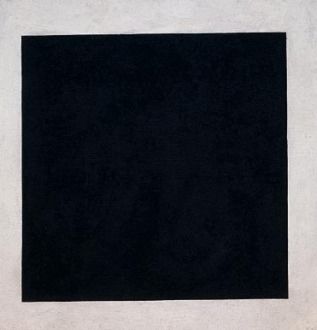 «la cornice è ciò che letteralmente determina quello che è o non è visibile»
è la cornice che fa quadro:
1. delimita il campo visivo di attenzione
2. pone al centro dello sguardo l’oggetto
3. rilancia l’oggetto oltre la cornice
4. lo proietta sulla e oltre la realtà che vediamo: 
                  ora vediamo di nuovo o diversamente
Badiou Alain, 2016, 
Lo splendore del nero. Filosofia di un non-colore
K. Malevič 1913 Quadrato nero su fondo bianco
gli inquadramenti (framing) non si limitano a influenzare ciò che la gente pensa e sente di fronte a un tema; influenzano anche ciò che non pensa intorno a quel tema. Lakoff George 2004 Non pensare all’elefante!
i media dispongono di un'ampia gamma di frame da utilizzare e questi frame, a loro volta, determinano gli schemi adoperati  e il linguaggio dell'opinione pubblica. Westen Drew, 2007, La mente politica.
si può inquadrare con le immagini con le parole [l'allestimento della scena dei discorsi, definire la guerra come guerra di liberazione]: … il significato di una frase è quello che succede nei nostri meccanismi associativi mentre la comprendiamo. Kahneman Daniel, 2011, Pensieri lenti e veloci
Il racconto, il dramma, la pièce insomma che si rappresenta sulla scena non è una sola, poiché subisce improvvise deviazioni rispetto al frame, alla cornice appunto che fornisce le coordinate entro le quali parole, azioni, espressioni varie acquistano senso. La contesa è quindi molteplice, si giocano partite, si svolgono contemporaneamente duelli più o meno cavallereschi e con regole diverse. Erving Goffman, Forms of Talk